Běžná rozpouštědla
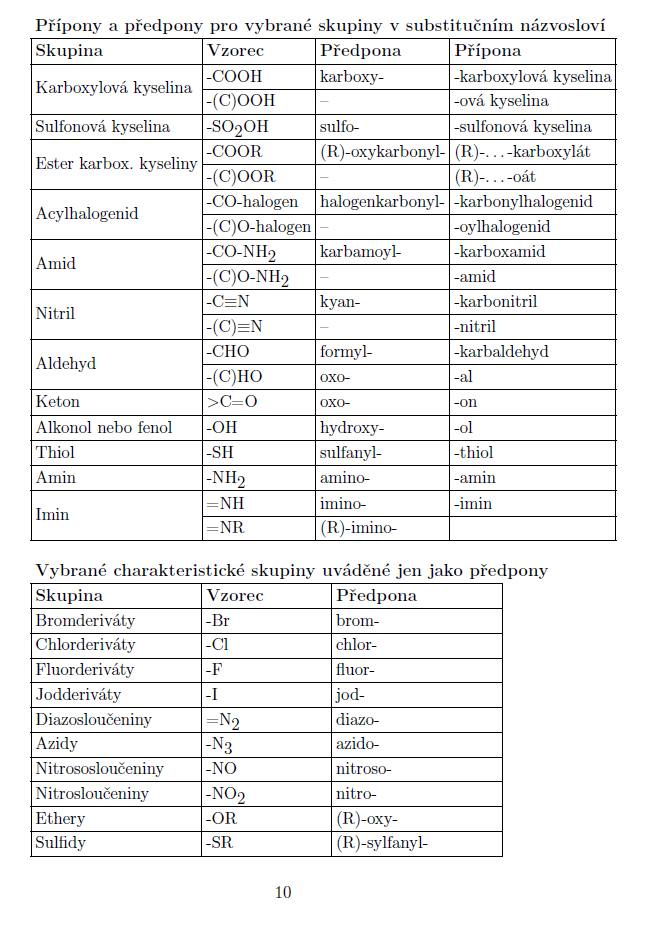 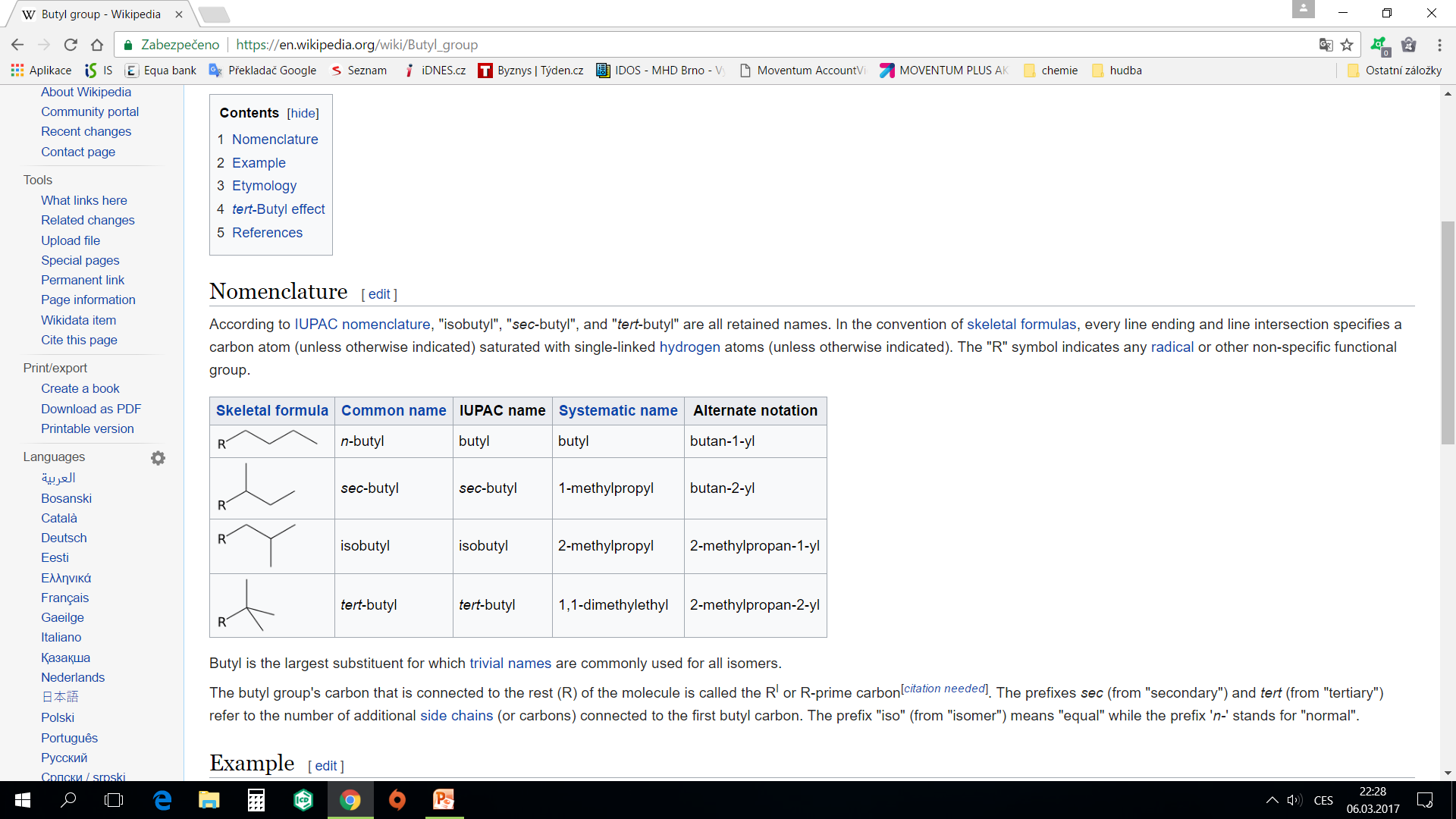